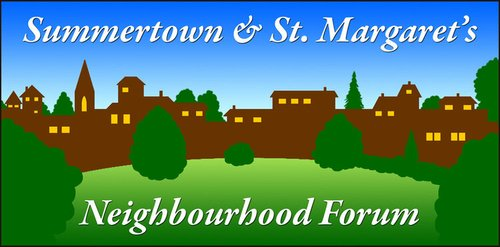 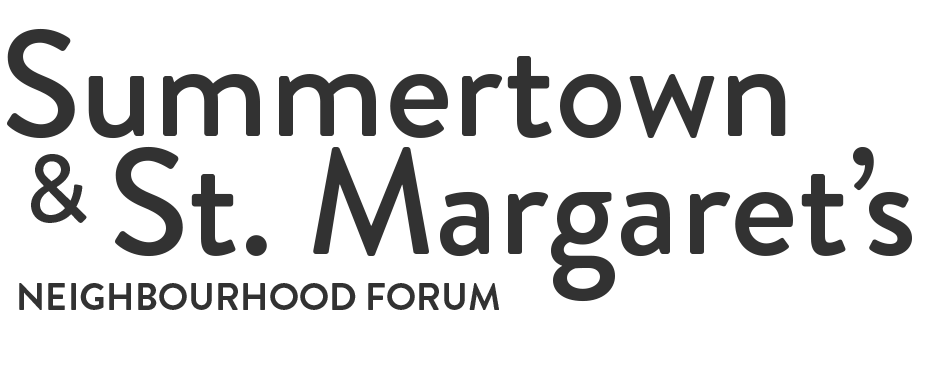 AGM 2023

7.30 – 9.30pm Wednesday 22nd November
Cutteslowe Community Centre
AGENDA

	7.30pm Welcome from the Chair, David Nimmo Smith
	2023 Chair’s Report
	AGM business
	1. Approval of minutes from AGM 2022
	2. Treasurer’s Report – Henk van Es, Treasurer
	3. Election to Steering Committee
	4. Approval of amendments to Constitution re CIL funds
	5. AOB 
	
	8pm Refreshments / Champagne raffle

	8.15pm Guest Speaker
Oxford City Local Plan 2040
How will it affect our neighbourhood and how can we respond?
Cllr LOUISE UPTON
City Council Cabinet Member for Planning and Healthier Communities, and Cycling Champion
City Councillor for Walton Manor
+
OPEN FORUM:  questions to Cllr Upton and Committee
2020 £42k awarded
2021 £25k awarded
2022 £34k awarded
2023 £11k awarded
Summertown Christmas lights
Summertown Coronation bunting
AttheBUS [Cherwell School Art Project]
Friends of Cutteslowe School [bikes and scooters]
SHARE Oxford/Library of Things [replacement of petrol driven equipment]
Sunnymead Minnows [children’s project at Cutteslowe Community Association]
CommunityInfrastructureLevy
2024  Applications window opens 15 January
Forum Working Groups
Alexandra Park
Shared vision poster
Consultation with neighbours
Tree planting by Wytham Wood
Notice Board

Diamond Place
Community workshops
Engagement with OUD and OCC
Lobbying for Health Centre in Diamond Place
Planning
Review of Neighbourhood Plan
Response to Oxford Local Plan
Response to significant planning applications
Response to government guidance

Transport
Representation on local transport groups [City & County]
Bike stands in Summertown
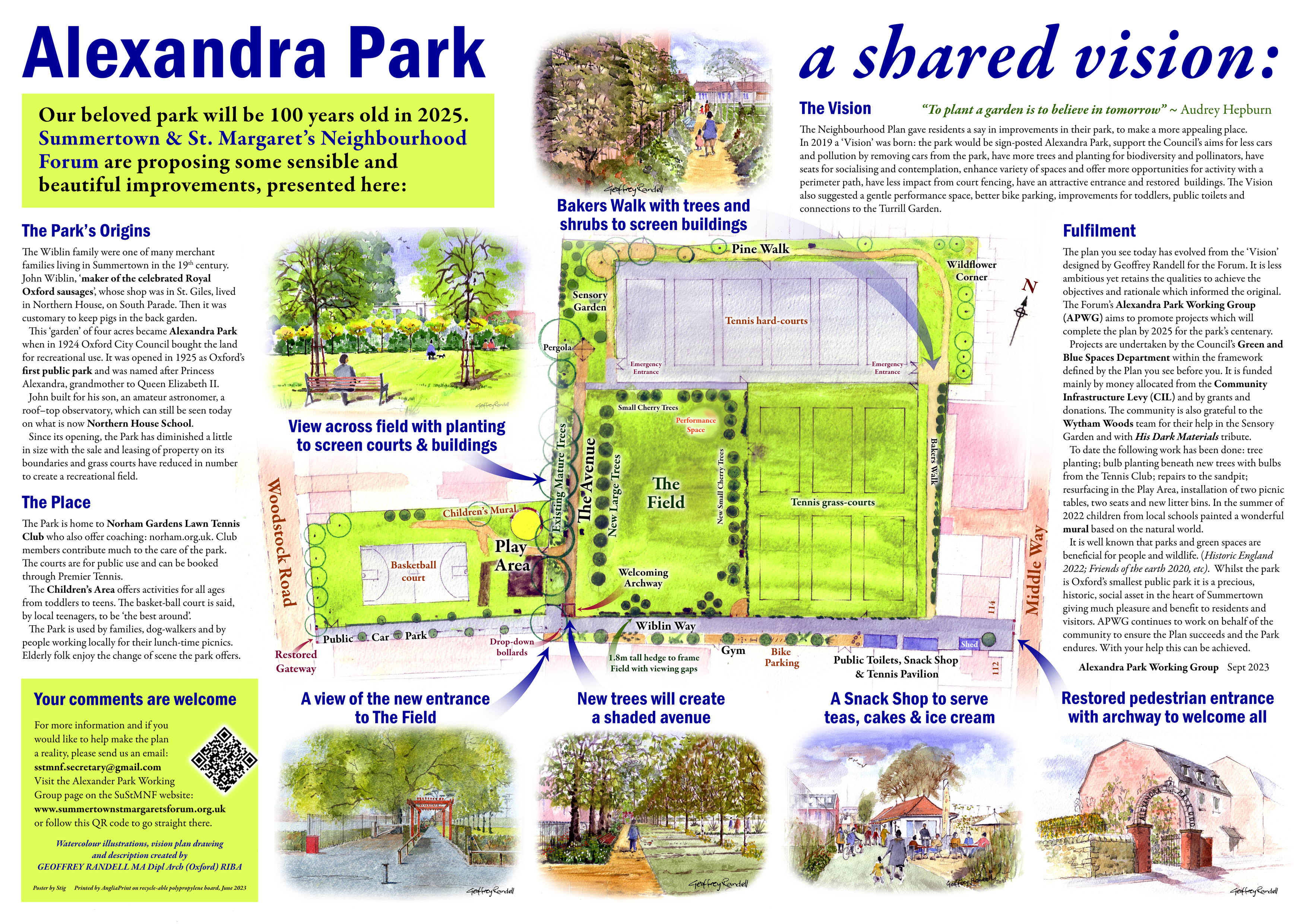 1. Approval of Minutes from AGM 2022
2. Financial Report 31/10/23 [1]
Income
Friends of the Forum             185
Collections                               295
Alexandra Park			           100
Councillor grant [bulbs]	     200
Total                                 £780
2. Financial Report 31/10/23 [2]
Expenditure
Website subscription             	 204
IT support						 140
Diamond Place             	         85
Bulbs                                          199
Alexandra Park                        	   95
Playground Mural            	       114
Total                                  £837
2. Financial Report 31/10/23 [3]
Summary
Opening Balance 1 November 2022 		2900
Income 									  780
Expenditure 								  837
Closing Balance 30 October 2022      		2843
 
Earmarked Funds
CIL Admin & Publicity                				 927
Playground Mural                      				   61
Alexandra Park							 100
Total                                                 		       1088
 
Free Funds                                             1755
[Free funds 2022                                     				1798]
2. Financial Report 31/10/23 [4]Next year
Update Neighbourhood Plan
Basic grant from Locality  [max £8k]
Developing Design Codes 
CIL fund support application

2.  CIL Admin and Publicity
      Spend available funds [£927]

3.  Alexandra Park
     Application to ‘Green Funds’ [£15k target]

[Routine activity support £750 annually]
3. Election/Re-election of  Steering Committee
David Nimmo Smith – Chair		re-elected for 2nd term 2022	
Christopher Pownall – Vice Chair	elected 2023
Henk van Es – Treasurer			for election [currently coopted]
Natasha Robinson – Secretary	re-elected for 2nd term 2022
Deborah Bryceson				re-elected for 2nd term 2022
Bob Colenutt					re-elected for 2nd term 2022 
David Madden				resigned 2023
Neil MacLennan				elected 2023
Geoffrey Randell				re-elected for 2nd term 2022 
 
 
Ex-officio:
Councillor Laurence Fouweather [City Council]
Councillor Andrew Gant [City & County Councils]
Councillor John Howson [County Council]
Councillor Tom Landell Mills [City Council]
Councillor Katherine Miles [City Council]
Henk van Es
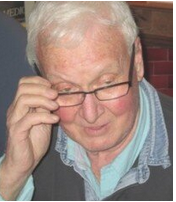 I am originally from the Netherlands and trained as a civil engineer working on major infrastructure projects in UK, SE Asia and Middle East. My current main interest is in town planning and innovative transport solutions.   

I live in Cutteslowe.  I am currently coopted to the Forum Steering Committee as Treasurer. I am Chair of the Alexandra Parking Working Group, and am also a member of the Planning, Transport and Diamond Place Working Groups.
In retirement I volunteer for the Youth Justice and Exploitation Service working with young people convicted under the referral system.
4. Approval of Amendments toConstitution re  CIL funds
Objectives [Section 3]
Add 
vii) distribute funds provided by the Community Infrastructure Levy according to an agreed process 

Add 
Section 9  Community Infrastructure Levy (CIL)
 
9.1 Funds will be distributed regularly to qualifying bodies according to an agreed process which is available on the Forum website and may be revised by the Committee if required
9.2 Distribution will take place a minimum of once a year following invitation to apply,  which will be widely publicised in the Forum area
9.3 Ad hoc grants may be made in exceptional circumstances if funds allow
5. AOB
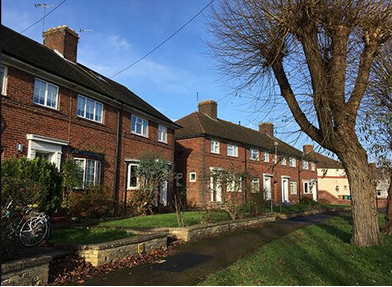 Refreshment break
and raffle
Cllr LOUISE UPTON
City Council Cabinet Member for Planning and Healthier Communities, and Cycling Champion
City Councillor for Walton Manor
OXFORD CITY LOCAL PLAN 2040:  
how will this affect our neighbourhood, and how can we respond?
OPEN FORUM